A Tale Of Two Kings: David vs. SaulText: I Samuel 13:14
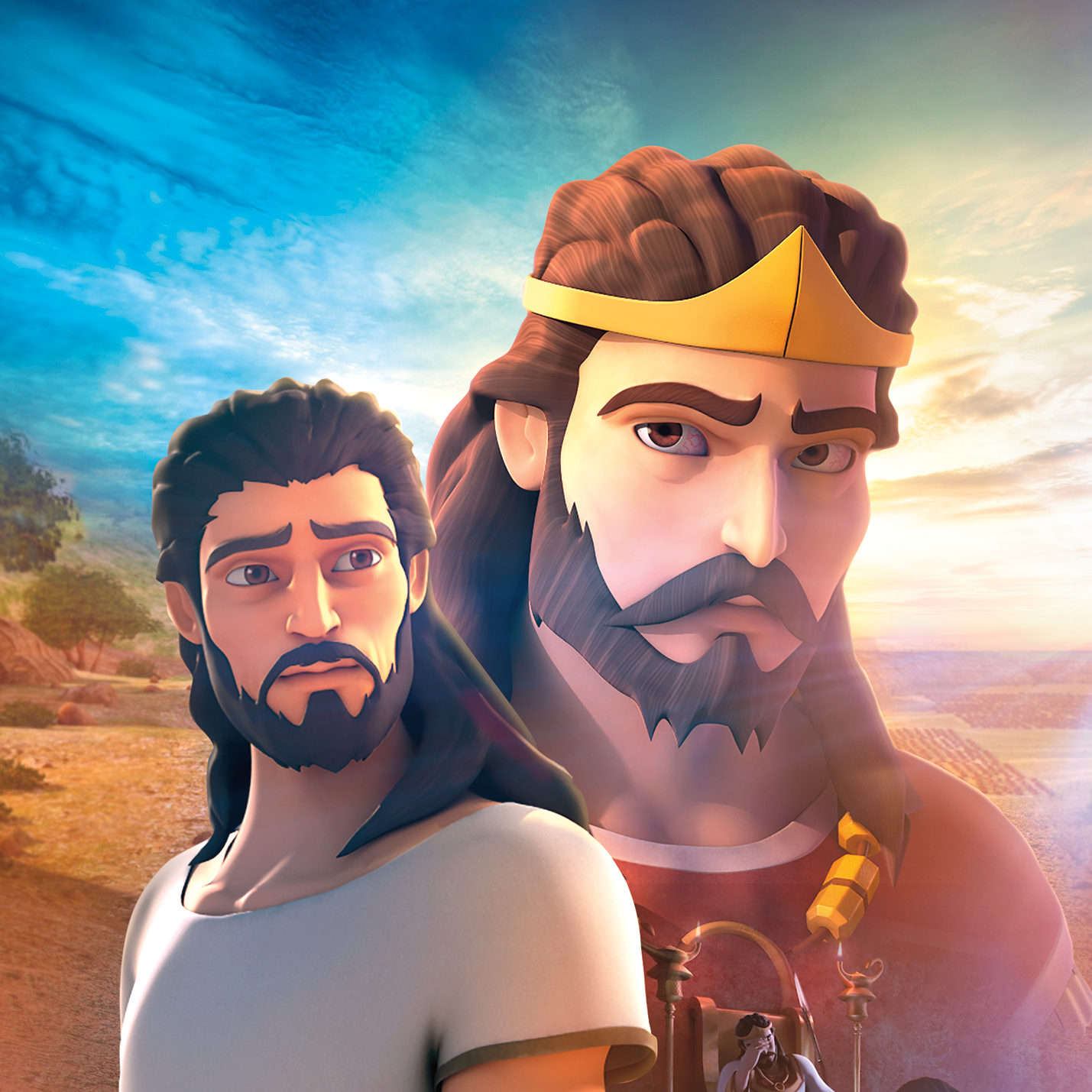 [Speaker Notes: By Nathan L Morrison for Sunday 03/07/2021
All Scripture given is from NASB unless otherwise stated

For further study, or if questions, please Call: 804-277-1983 or Visit: www.courthousechurchofchrist.com

Additional helps at the end of the presentation]
Intro
The World acts differently than those in Christ; two different spirits
I Corinthians 2:12: 
The spirit of the world vs. the Spirit of God
Ephesians 2:1-3: 
The world = Death
Ephesians 2:4-10: Saints = Life
A Tale Of Two Kings: David vs. Saul
The spirit of the world and the Spirit of the child of God is contrasted in the lives of King Saul and King David!
Godly King
(Acts 13:22)
Know God’s will & obey Him! (Col. 1:19-10; Heb. 5:9)
Man’s kind of king
(I Sam. 10:21-24; 16:6-7; 15:11)
God’s kind of king
(I Sam. 16:6-7, 12-13; II Sam. 7:8-16)
Have pure heart & repent (I Tim. 1:5; Gal. 1:10; II Cor. 7:9-10)
A man after God’s own heart (I Sam. 13:14; Acts 13:22)
Man after people’s praise (I Sam. 18:6-9; 15:12-26)
Godly Heart
(Acts 13:22)
Enter Jesus’ eternal kingdom
(Mk. 9:1; Col. 1:13-14;
II Pet. 1:5-11; 3:3-7)
Kingship eternal in Christ (II Sam. 7:16, 29; Luke 1:31-33)
Kingship rejected
(I Sam. 13:13-14; 15:11, 23, 26, 28)
Godly Kingdom
(Acts 2:29-32)
Be kind and do good to all people
(Eph. 4:32; Gal. 6:10)
Cruel
(I Sam. 20:30-32; 22:11-29)
Kind & Benevolent
(II Sam. 9:1-13)
Godly Attitude
(Colossians 3:12-14)
Show mercy to obtain mercy
(Jude 21-23; James 2:13)
Forgiving
(I Samuel 24; 26)
Godly Mercy
(Colossians 3:13)
Unforgiving
(I Sam. 14:44; 18:9; 22:16-18)
A Tale Of Two Kings: David vs. Saul
Confess sins & repent (Acts 3:19; 17:30; 26:19-20; 
I John 1:9)
Shifted Blame & Lied
(I Sam. 13:11-14; 15:10-31)
Godly Sorrow
(II Corinthians 7:9-10)
Penitent
(II Sam. 12:13; 24:10)
Have faith & courage, & teach the gospel (I Cor. 16:13; Phil. 1:12-14)
Godly Courage
(II Timothy 1:7; Romans 1:16)
Courageous
(I Chronicles 18)
Fearful
(I Sam. 17:11; 18-22)
At peace with God
(Psalm 4:8; 23)
The peace of Christ
(Rom. 5:1; Eph. 2:13-16; Phil. 4:7)
Separated from God
(I Samuel 16:14)
Godly Peace
(Romans 8:6)
By Nathan L Morrison
Conclusion
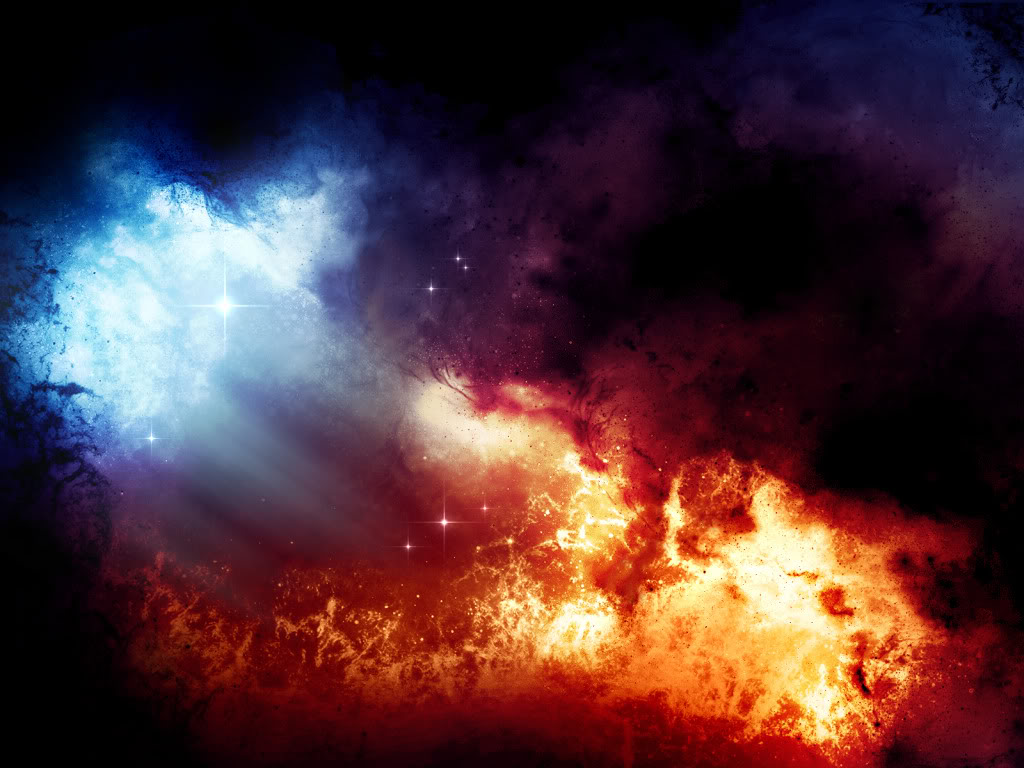 Paul says that the spirit of the world that produces sin and separation is at war with the Spirit of God and seeks control over our minds – Romans 7:23
James 4:1: James recognizes this war 
I Peter 2:11: Peter recognizes this war
A Tale Of Two Kings: David vs. Saul
A Tale Of Two Kings: David vs. Saul
Conclusion
The contrast between King David & King Saul shows those two differing spirits manifest and the rewards and consequences it brings!
Matthew 25:46
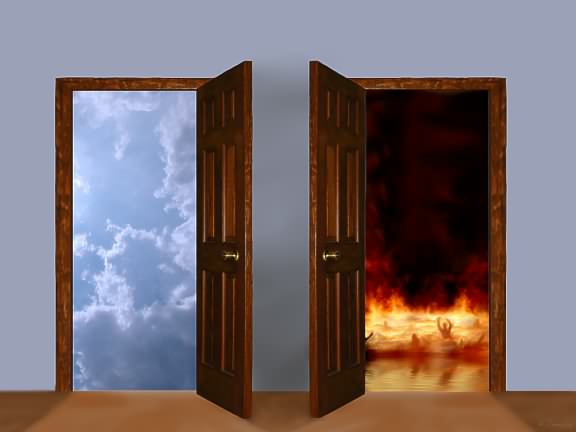 Eternal Life
Eternal Punishment
Let us always strive to trust in God and have a heart of godly character so that we find peace even in times of trouble!
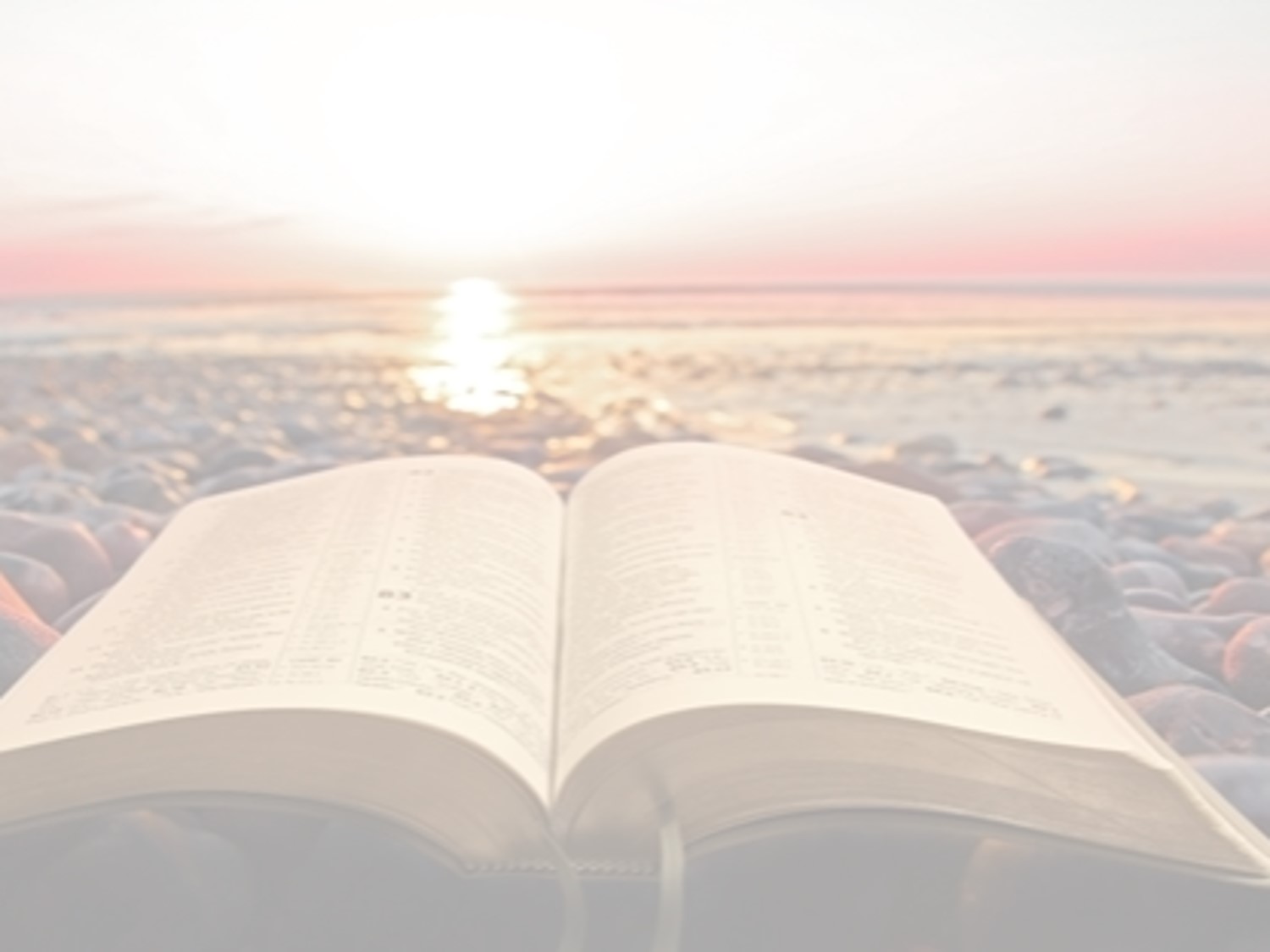 “What Must I Do To Be Saved?”
Hear The Gospel (Jn. 5:24; Rom. 10:17)
Believe In Christ (Jn. 3:16-18; Jn. 8:24)
Repent Of Sins (Lk. 13:3-5; Acts 2:38)
Confess Christ (Mt. 10:32; Rom. 10:10)
Be Baptized (Mk. 16:16; Acts 22:16)
Remain Faithful (Jn. 8:31; Rev. 2:10)
For The Erring Saint: 
Repent (Acts 8:22), Confess (I Jn. 1:9),
Pray (Acts 8:22)
A Tale Of Two Kings: David vs. Saul
Table of A Tale Of Two Kings: David vs. Saul
A Tale Of Two Kings: David vs. Saul
Godly King
(Acts 13:22)
Know God’s will & obey Him! (Col. 1:19-10; Heb. 5:9)
Man’s kind of king
(I Sam. 10:21-24; 16:6-7; 15:11)
God’s kind of king
(I Sam. 16:6-7, 12-13; II Sam. 7:8-16)
Have pure heart & repent (I Tim. 1:5; Gal. 1:10; II Cor. 7:9-10)
A man after God’s own heart (I Sam. 13:14; Acts 13:22)
Man after people’s praise (I Sam. 18:6-9; 15:12-26)
Godly Heart
(Acts 13:22)
Enter Jesus’ eternal kingdom
(Mark 9:1; Col. 1:13-14; II Pet. 1:5-11; 3:3-7)
Kingship eternal in Christ (II Sam. 7:16, 29; Luke 1:31-33)
Kingship rejected
(I Sam. 13:13-14; 15:11, 23, 26, 28)
Godly Kingdom
(Acts 2:29-32)
Be kind and do good to all people
(Eph. 4:32; Gal. 6:10)
Cruel
(I Sam. 20:30-32; 22:11-29)
Kind & Benevolent
(II Sam. 9:1-13)
Godly Attitude
(Colossians 3:12-14)
Show mercy to obtain mercy
(Jude 21-23; James 2:13)
Forgiving
(I Samuel 24; 26)
Godly Mercy
(Colossians 3:13)
Unforgiving
(I Sam. 14:44; 18:9; 22:16-18)
Confess sins & repent (Acts 3:19; 17:30; 26:19-20; 
I John 1:9)
Shifted Blame & Lied
(I Sam. 13:11-14; 15:10-31)
Godly Sorrow
(II Corinthians 7:9-10)
Penitent
(II Sam. 12:13; 24:10)
Have faith & courage, & teach the gospel (I Cor. 16:13; Phil. 1:12-14)
Godly Courage
(II Timothy 1:7; Romans 1:16)
Courageous
(I Chronicles 18)
Fearful
(I Sam. 17:11; 18-22)
At peace with God
(Psalm 4:8; 23)
The peace of Christ
(Rom. 5:1; Eph. 2:13-16; Phil. 4:7)
Separated from God
(I Samuel 16:14)
Godly Peace
(Romans 8:6)
A Tale Of Two Kings: David vs. Saul
Picture of A Tale Of Two Kings: David vs. Saul
A Tale Of Two Kings: David vs. Saul
[Speaker Notes: I used the printed-out picture as a handout during the lesson]